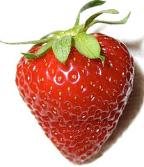 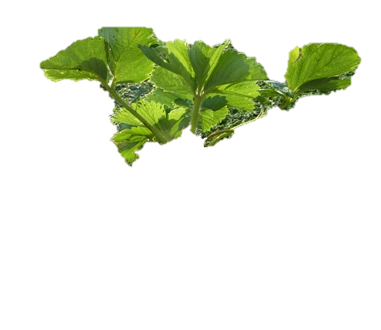 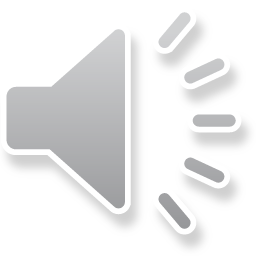 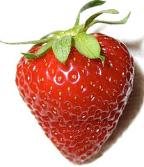 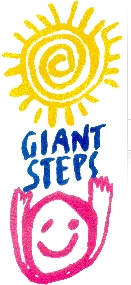 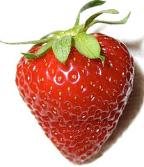 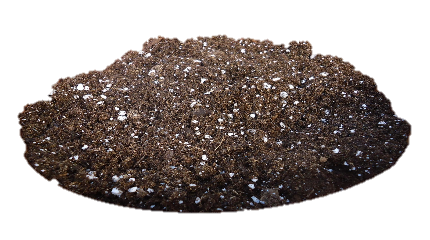 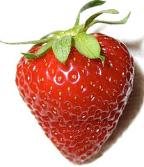 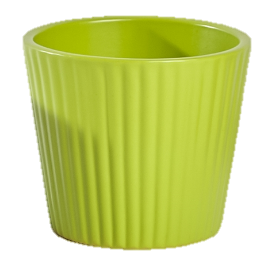 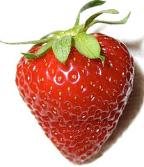 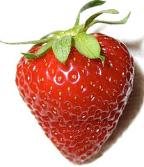 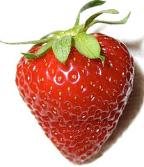 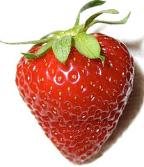 Planting strawberries
This document is released under Creative Commons License Attribution 4.0 International. Please feel free to share and adapt this document with appropriate credit to Giant Steps School.
We need:
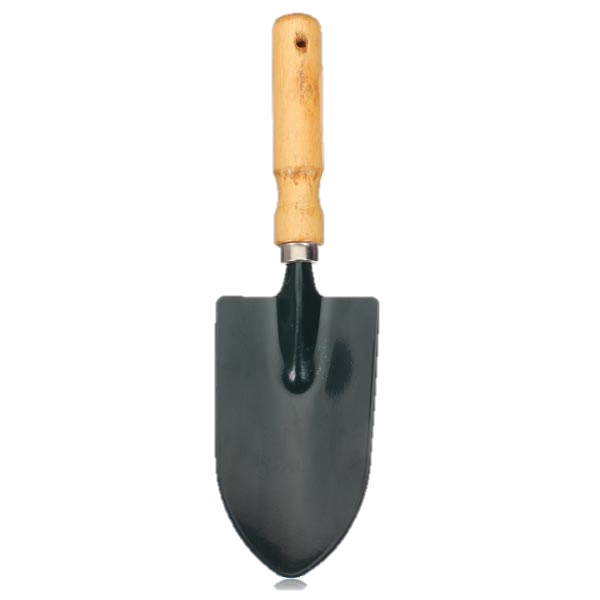 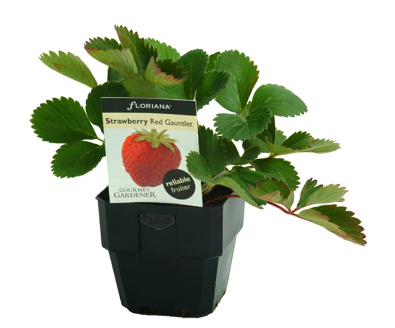 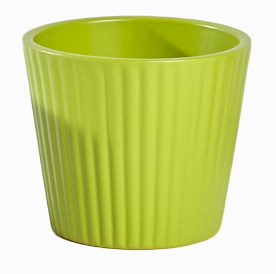 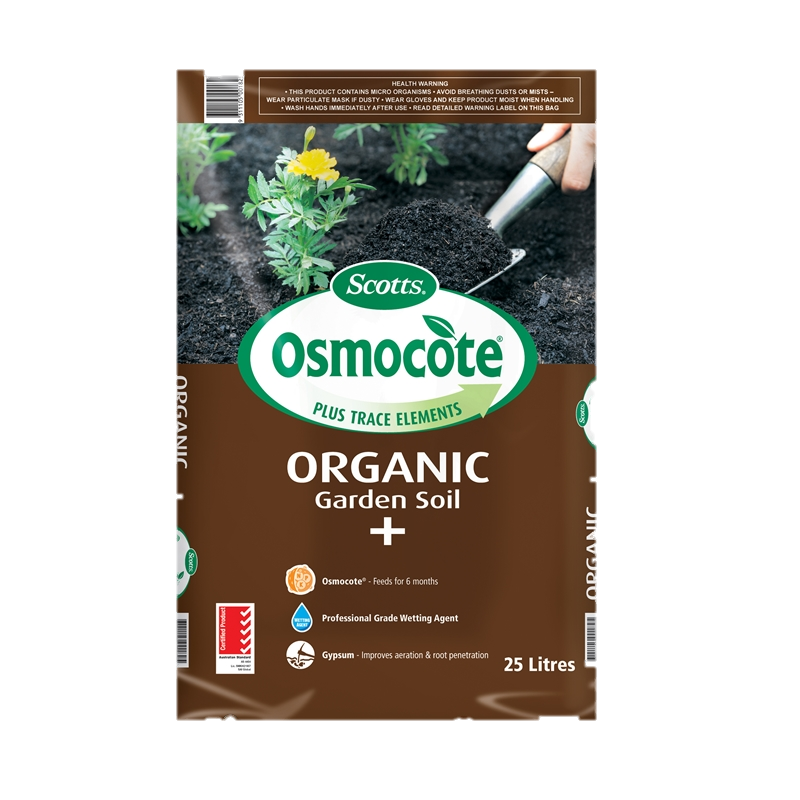 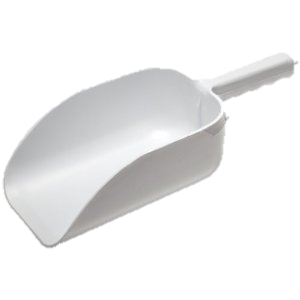 pot
strawberry bush
soil
hand scoop
step 1: pour soil into pot
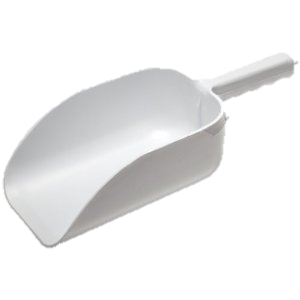 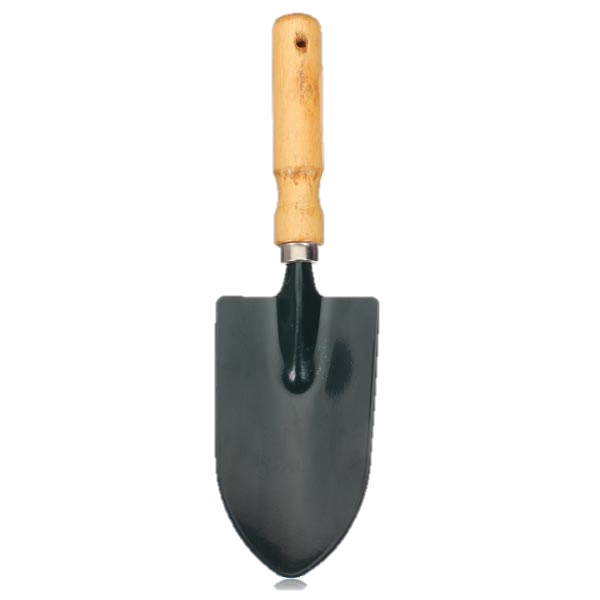 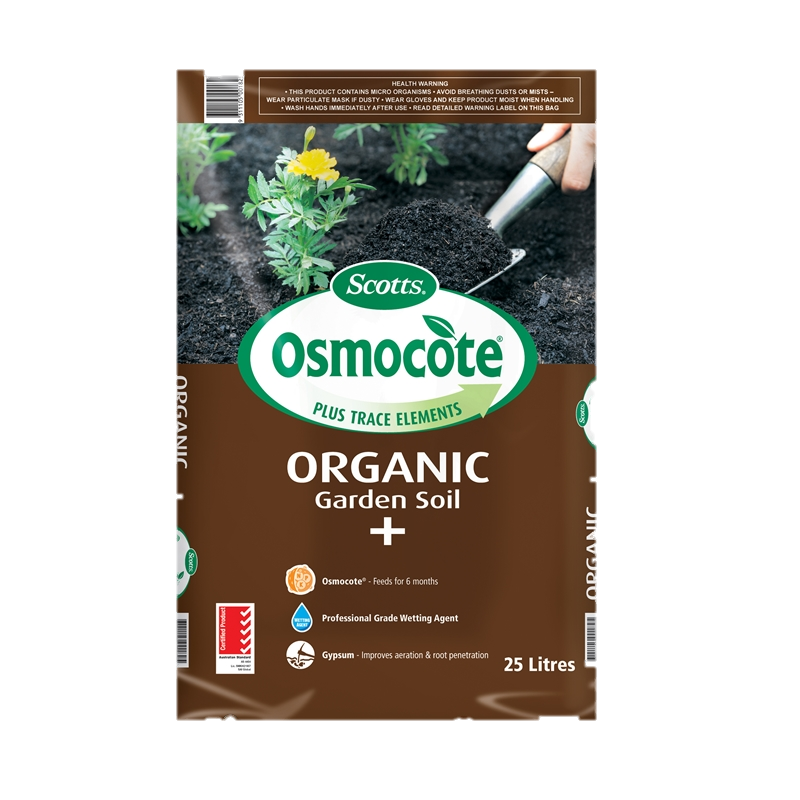 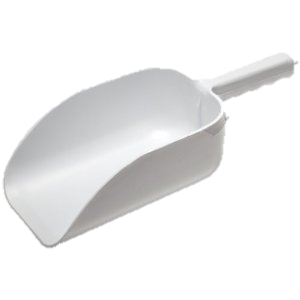 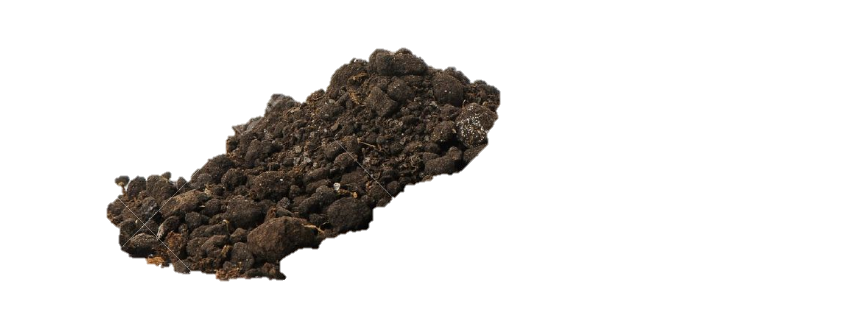 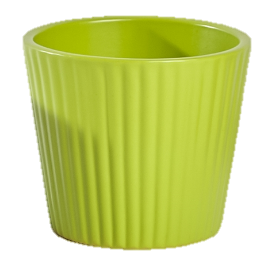 step 2: take off pot
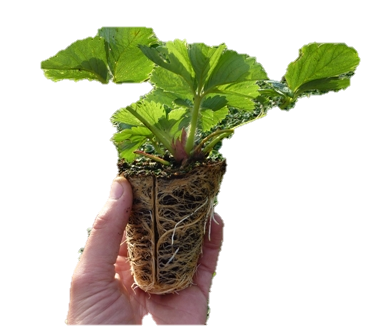 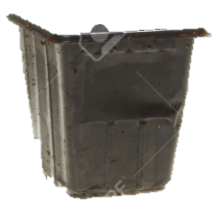 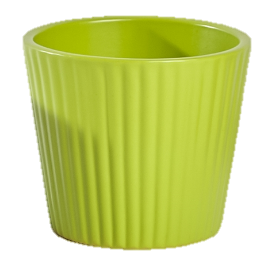 step 2: place strawberry bush in pot
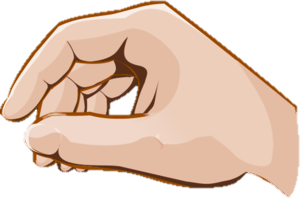 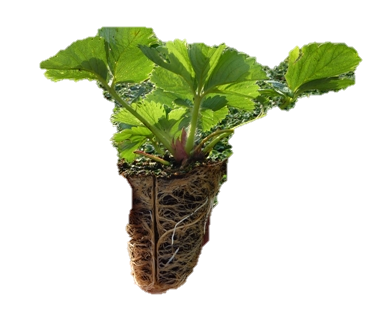 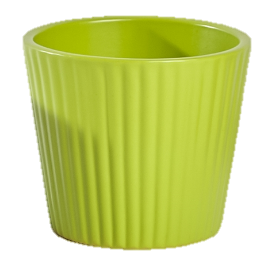 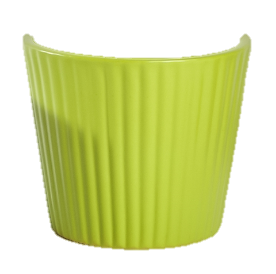 step 3: sprinkle soil onto pot
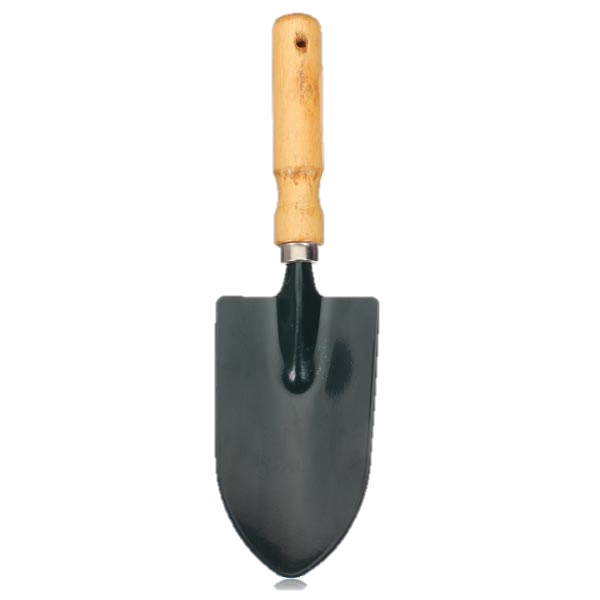 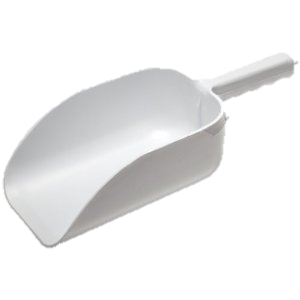 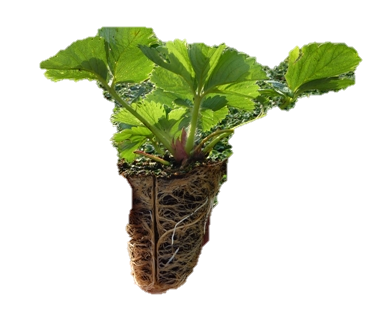 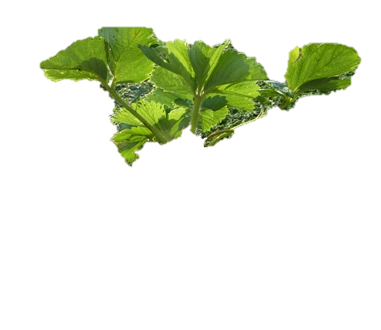 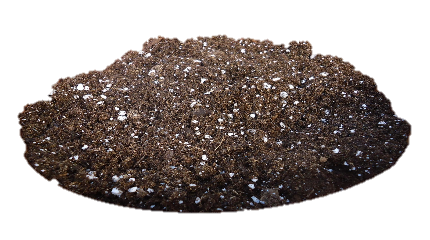 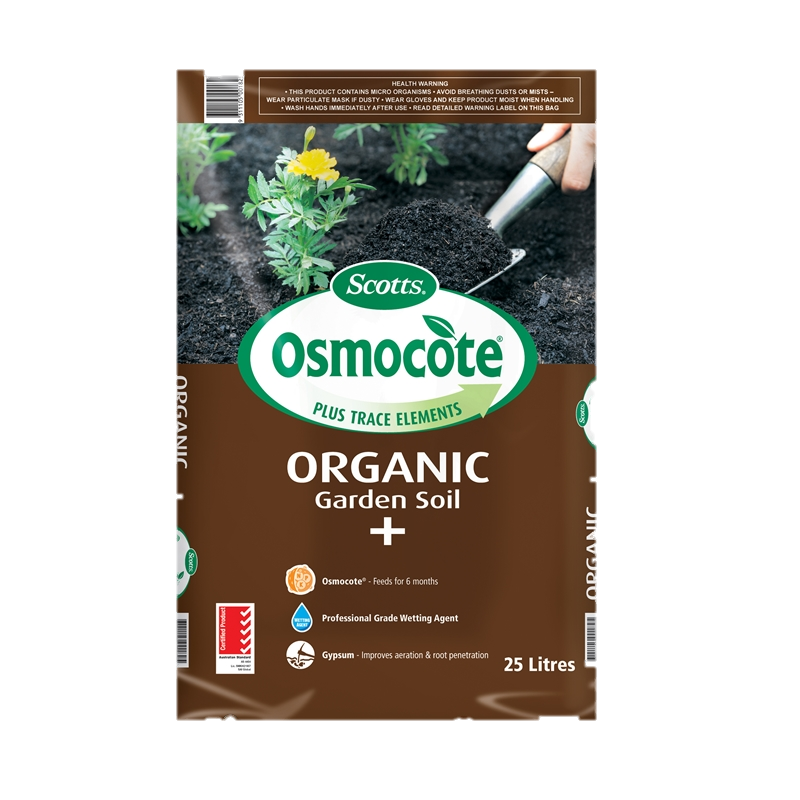 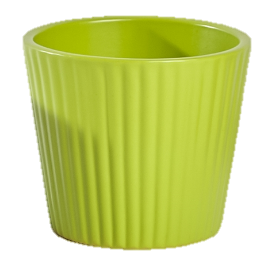 step 4: pour water into pot
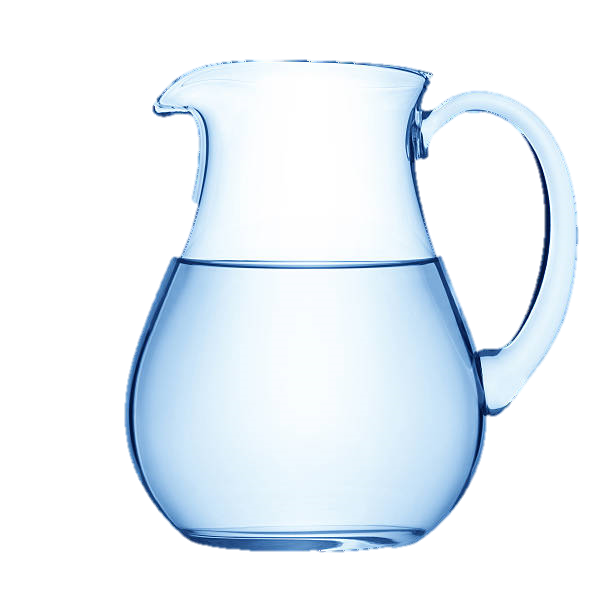 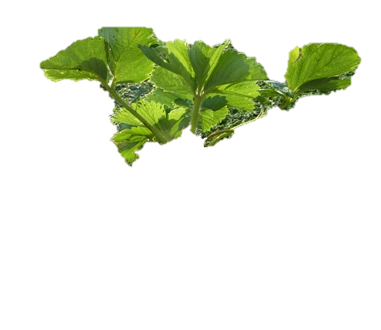 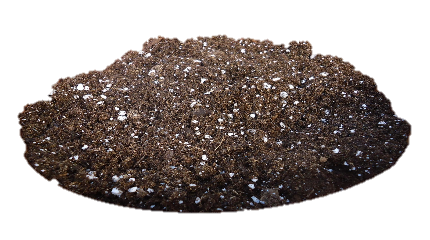 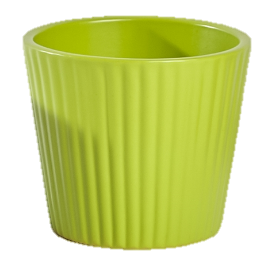